CMF – Colour Material Finish
Dosen: I Alif Siregar
WHAT IS CMF?
Color, Materials, Finish (CMF) is an area of industrial design that focuses on the chromatic, tactile and decorative identity of products and environments.
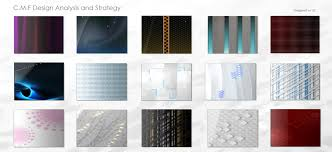 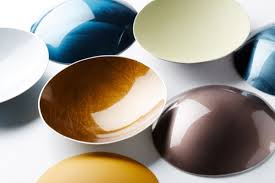 “CMF is a specialized area of design that focuses on color, material and finish development. This involves trend research, materials and processes R&D, analysis, strategy and lots of creative thinking.” –Reiko
Reiko Morrison, a CMF consultant directly responsible for the look and feel of the Microsoft Xbox 360
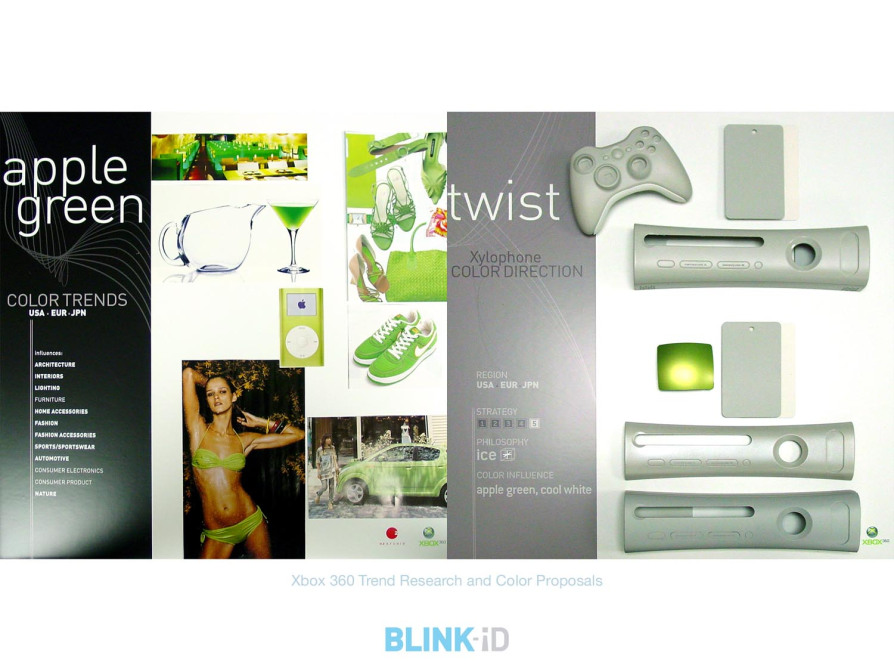 Belkin iPod Case Color Trend Research
Belkin iPod Case Color Proposals
HTC Trend Forecast and Sample Direction for Taiwan Design Team
PAINT FINISH
When choosing a paint sheen, it's important to consider the area you are painting. Types of sheens include Flat, Matte, Eggshell Enamel, Satin Enamel, Semi-Gloss Enamel and Hi-Gloss Enamel. Each offers its own distinct benefits.
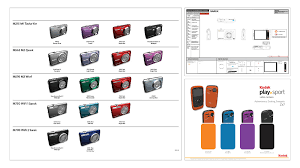